Why This Time the Dollar Faltered Has Been Different from the Last time
Supporters Summit
Mises Institute
October 12-14, 2023
Real S&P 500 Index
Dec. ‘21
Aug. ‘00
Feb. ‘09
Jan. ‘66
June ‘82
June ‘49
Real S&P 500, Real Private Product Remaining(annualized rate of change)
Real S&P 500, Real PPR, Consumer Price Index(annualized rate of change)
Real S&P 500, Real PPR, CPI, True Money Supply(annualized rate of change)
Paul Krugman, “The International Role of the Dollar: Theory and Prospect,” 1984
“The future of the United States monetary system is largely a political question; the future international role of the dollar is largely an economic one.”
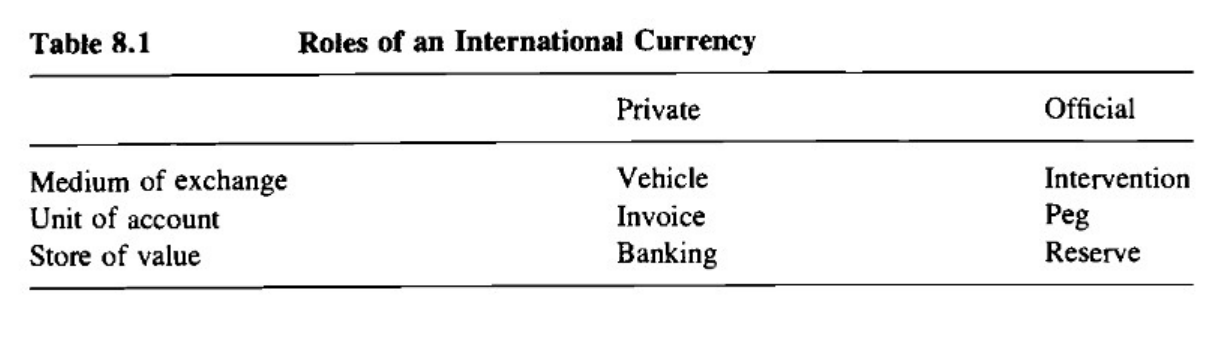 Paul Krugman, “The International Role of the Dollar: Theory and Prospect,” 1984
Roles of an International Currency

					Private		Official
Medium of Exchange		Vehicle		Intervention
Unit of Account			Invoice		Peg
Store of Value 			Banking		Reserve
Barry Eichengreen, et al., “Stability or Upheaval? The Currency Composition of International Reserves in the Long Run,” (2014)
Currency Composition of Foreign Exchange Reserves(percent)
Ruth Judson, “The Death of Cash? Not So Fast: Demand for U.S. Currency at Home and Abroad, 1960-2016”
Foreign Holdings of U.S. Dollar Banknotes(percent)
Foreign Exchange Turnover by Currency(percent)
Share of Export Invoicing, 1999-2019(average annual percentage)
Share of International and Foreign Currency Banking Claims, 1999-2020
Share of International and Foreign Currency Banking Liabilities, 1999-2020
Share of Foreign Exchange Debt Issuance, 1999-2021